Functional Plant Bioinformatics
Using PLAZA to get more out of your plant omics data
25-26 October, 2021
Klaas Vandepoele
Michiel Van Bel
1
Trainers
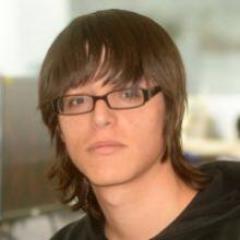 Dr. Michiel Van Bel

Prof. Dr. Klaas Vandepoele


Workshop support Elixir/VIB
	Alexander Halksworth
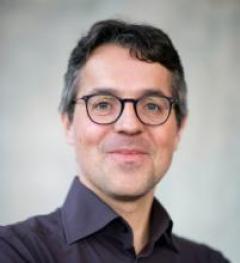 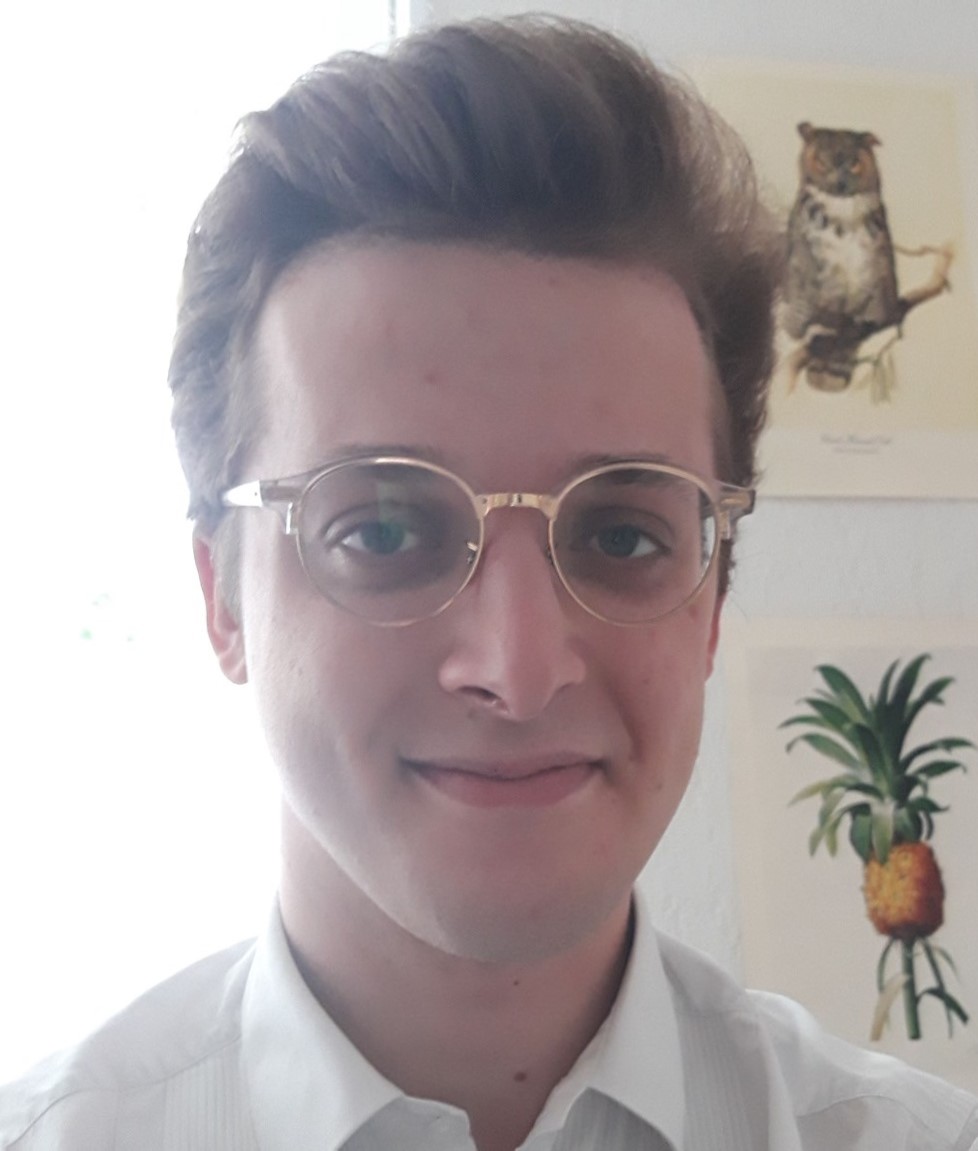 2
Workshop General Information
Virtual workshop via Zoom
4 sessions: one link per ½ day session
Fixed time slots for Theory and Hands-on

Questions / communication
Zoom Chat function
Zoom breakout room

Help
PLAZA Documentation, Glossary
E-mail Alexander: alexander.halksworth@psb.ugent.be
3
Workshop Schedule – day1
4
Workshop Schedule – day2
5